DIGITAL ARCHIVING PLATFORMDigital Resources Project
Digital Resources Project
2011  Start OPIS – 7 digitisation and 3 Infrastructural Projects 
ULB:Central Data Archive Project (2012.01 - 2014.12)
ULB:Digital Resources Project  (DRP) (2015.05 – 2015.12)
2015.05 RFP
2015.06 Project Proposal
2015.07 Project Contract
2015.07 – 11 Appl. Development 
2015.11 ICT Installation
2015.12 Pilot harvest
DRP Mission & Goal
Systematic collection and longterm  archivation of slovacical web publications and native e-Born content as of integral part of the Slovak cultural heritage.            
Creation of technological and organisational infrastructure for  archiving the Web and e-Born resources
DRP – Functional Requirements
Information system for
Survey
Registration
Harvesting
Collection
Processing
Preservation
Access
of e-Born Resources
Architecture (7)
Survey WWW (5)
Acquisition (9)
Scope (8)
Quality (6)
Reporting (3)
Catalogue (7)
Access (9)
Preservation (6)
Control (9)
DRP – Architecture
DRP – Technical Infrastructure
CISCO Server Cluster
Public portal Server
Internal portal Server
Workers 24x4 CPU 
Hitachi Storage
8x8Gbps
800 Tbyte 
CISCO 
SAN 48x16Gbps
Firewall 8x10Gbps
Infrastructure
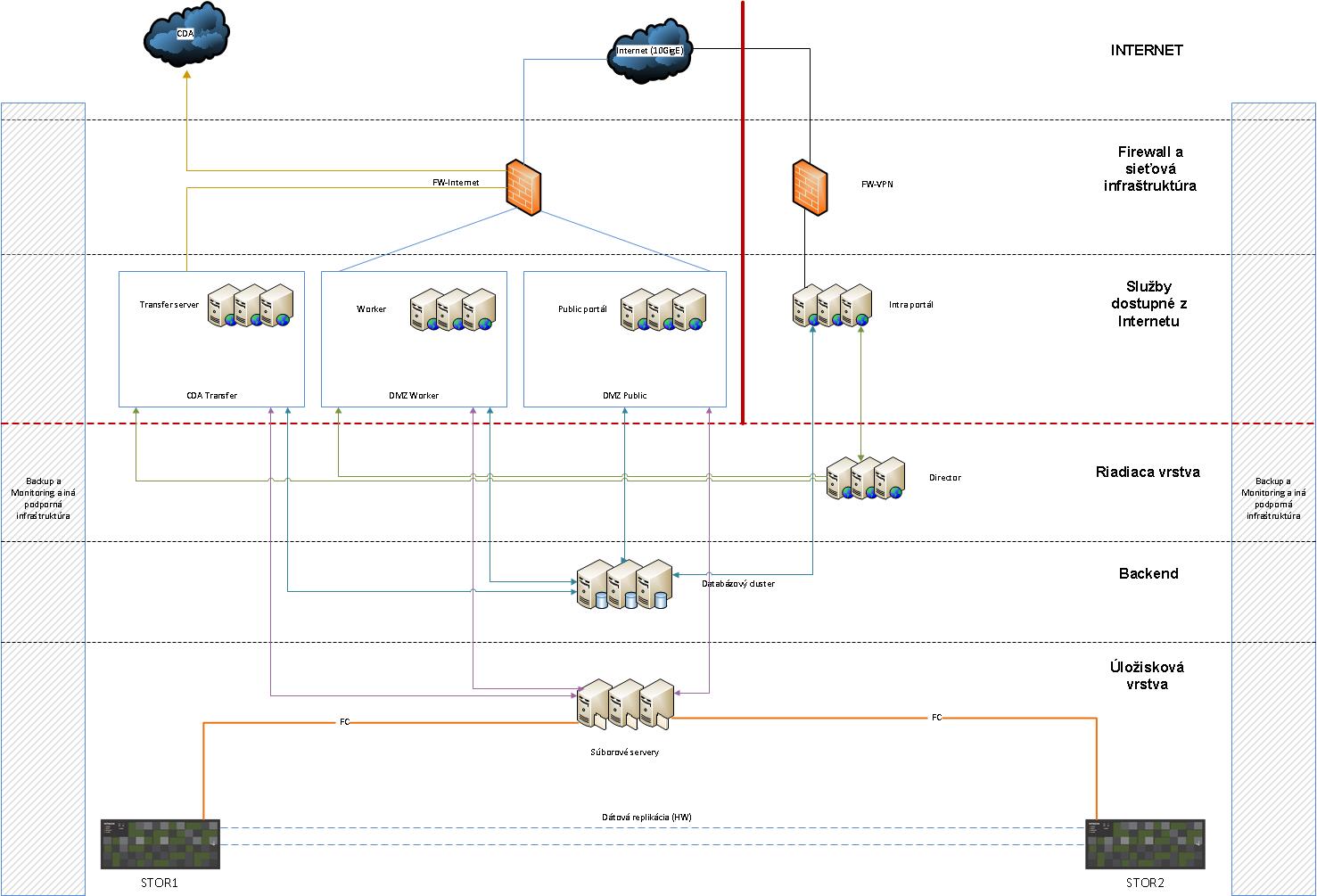 DIP – Software Warehouse
System SW
OS RHEL
Apache Tomcat
PostgreSQL
SOLR
ZooKeeper
RabbitMQ
Java 8u45
Python
Application SW
Heritrix
OpenWayback
Invenio
Wordpress
CLAMAV
Workflow
Cluster
IBM SmartCloud
DRP – System Structure
Virtualisation Module
System Resources Management
Database Module
Relational DB, Data sharing
Storage Module
 SATA(535), SAS(240), SSD(27) TB   
Support Modules
Backup, Monitoring, Communication
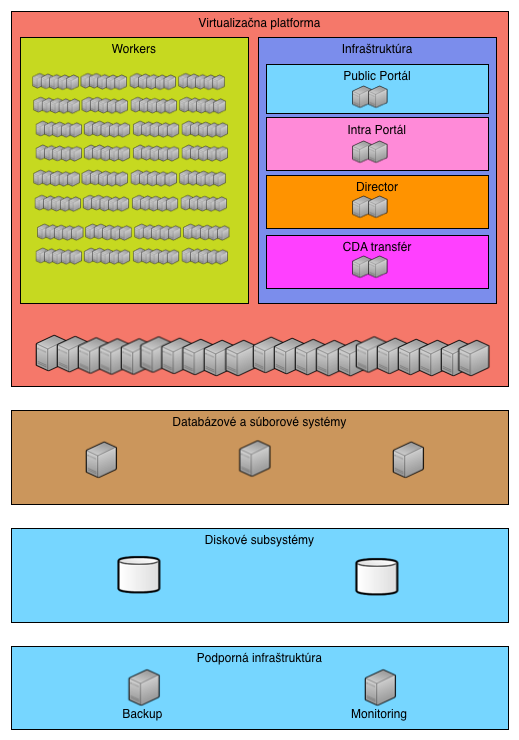 DRP – Resources I
.eu, .info, .org, .???
nic .sk ≈ 370 000 sites
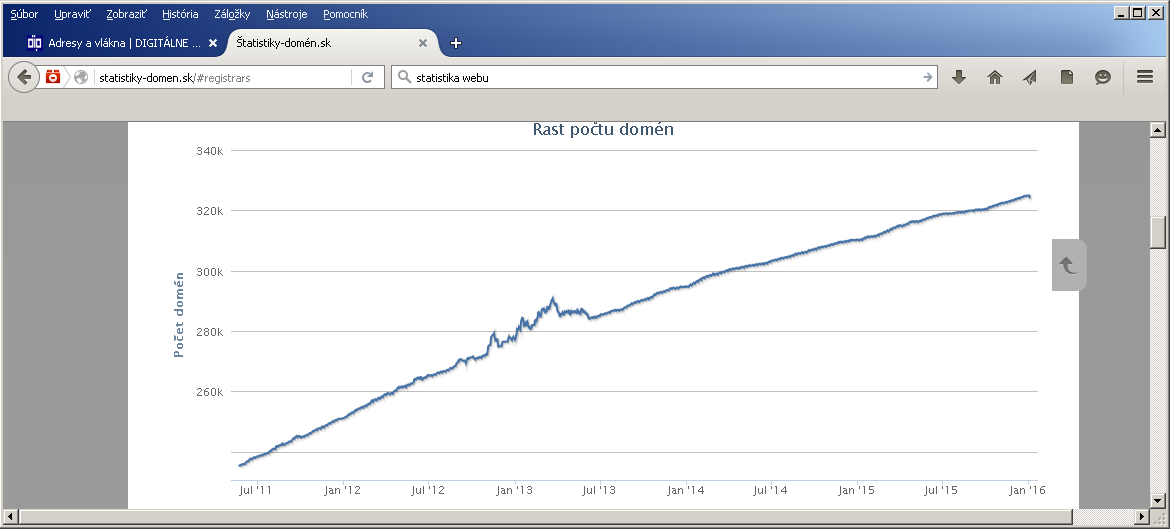 DRP – Resources II
e-Monographs (www.snk.sk) 
5500 Titles
500  e-Born  11%
e-Serials  (issn.issn.sk)
6600 Titles 
   1100 on-line  17%
   850 on-line live
   250 on-line cancelled 20%
   100 Open Access
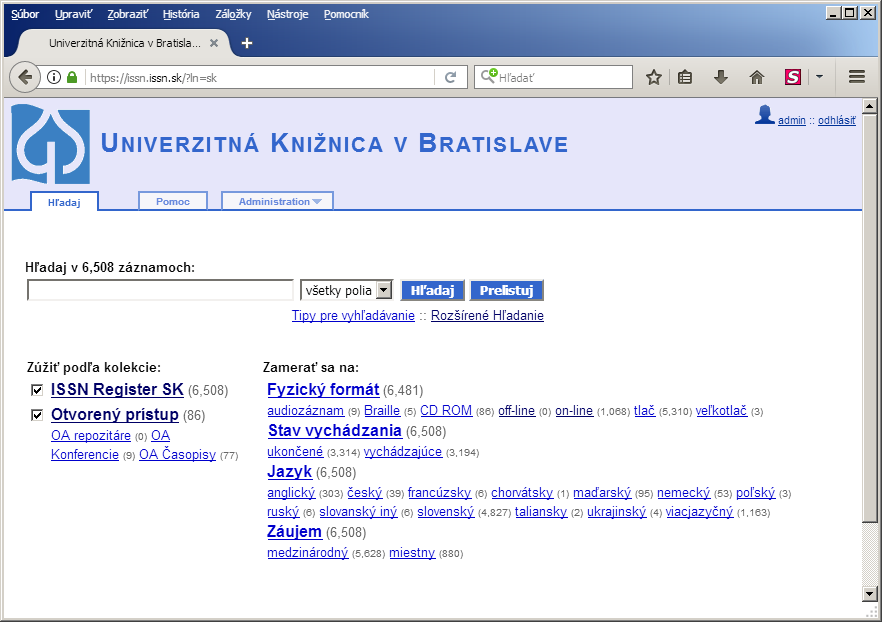 DRP – Resources III
e-Born Collection Policy 
Agreements
Creative Commons
OpenSource
WWW Collection Policy
.sk Domain Harvest 1xY
Thematic Harvest-events
Selective Harvest –Conspect 
Agreements
DRP – Accepted formats
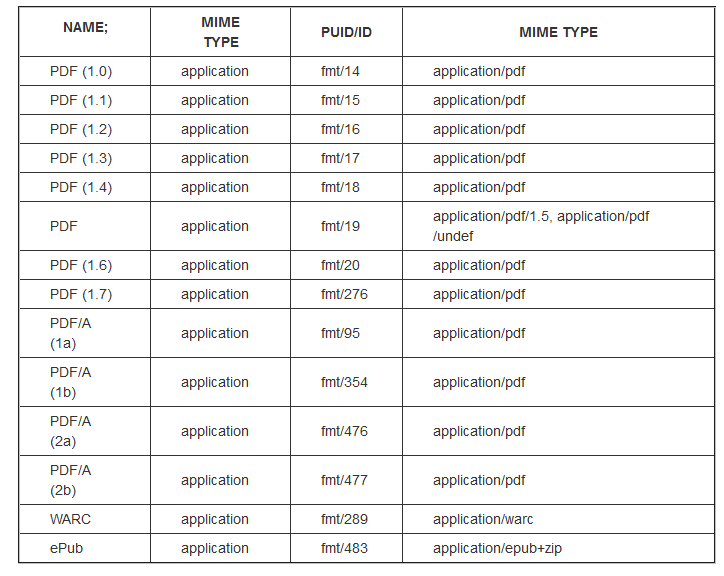 DRP – Public Portal
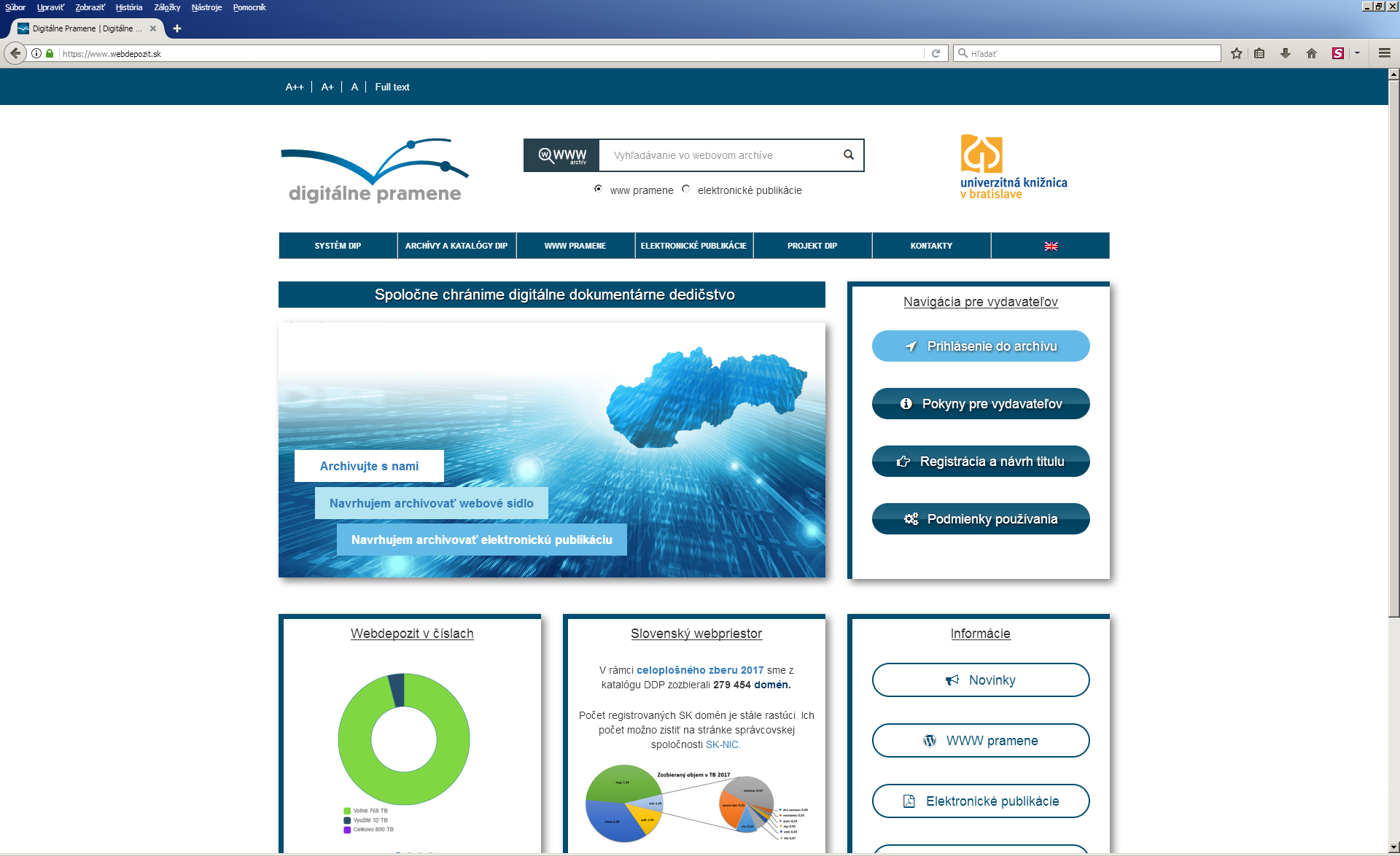 Keyword „kniznica“
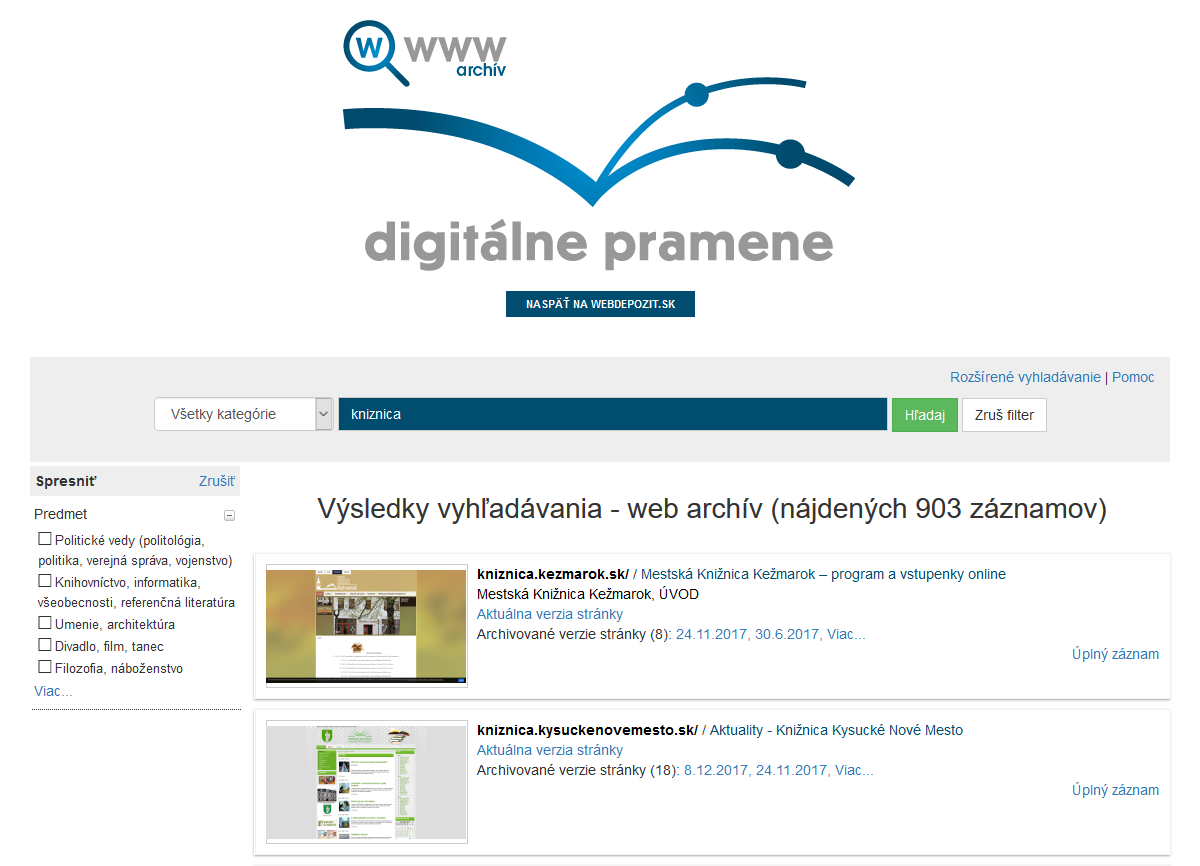 kniznica.kezmarok.sk/
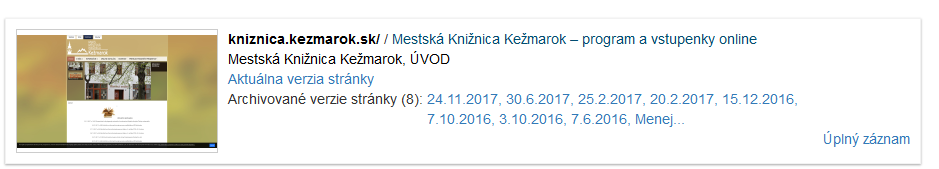 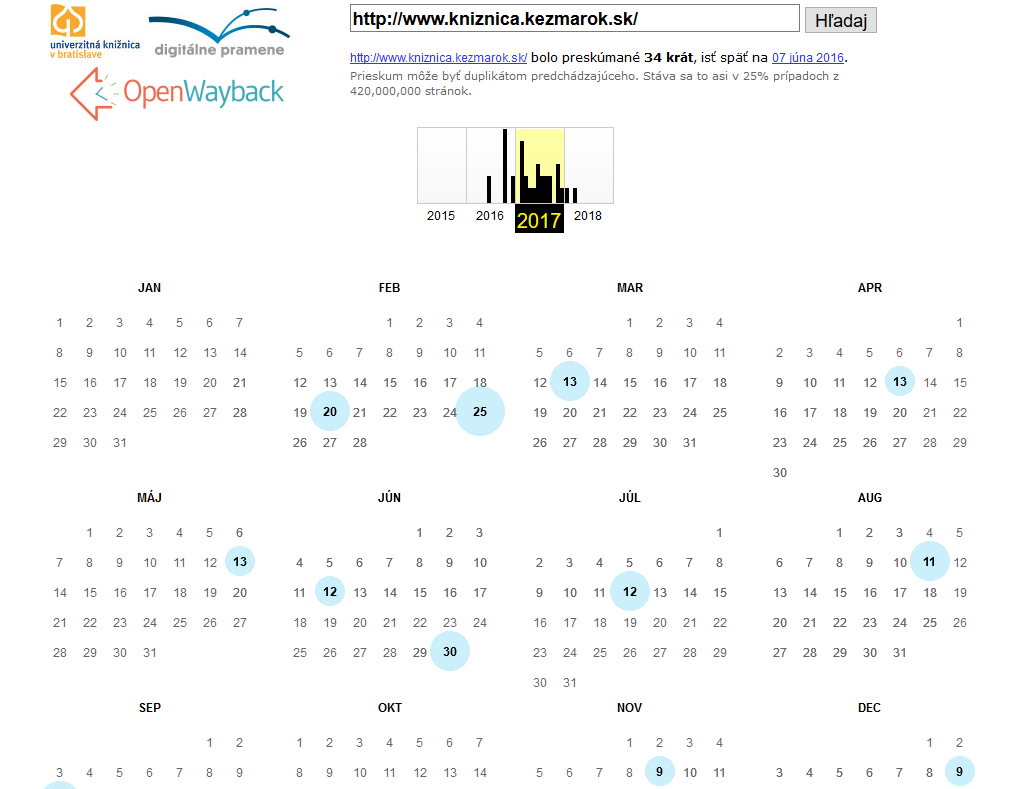 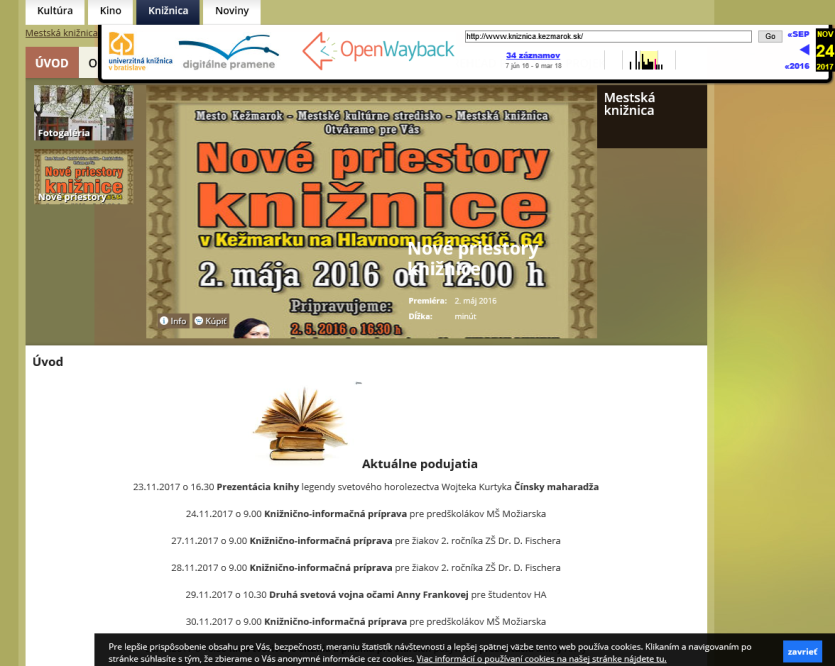 Title „dejiny“
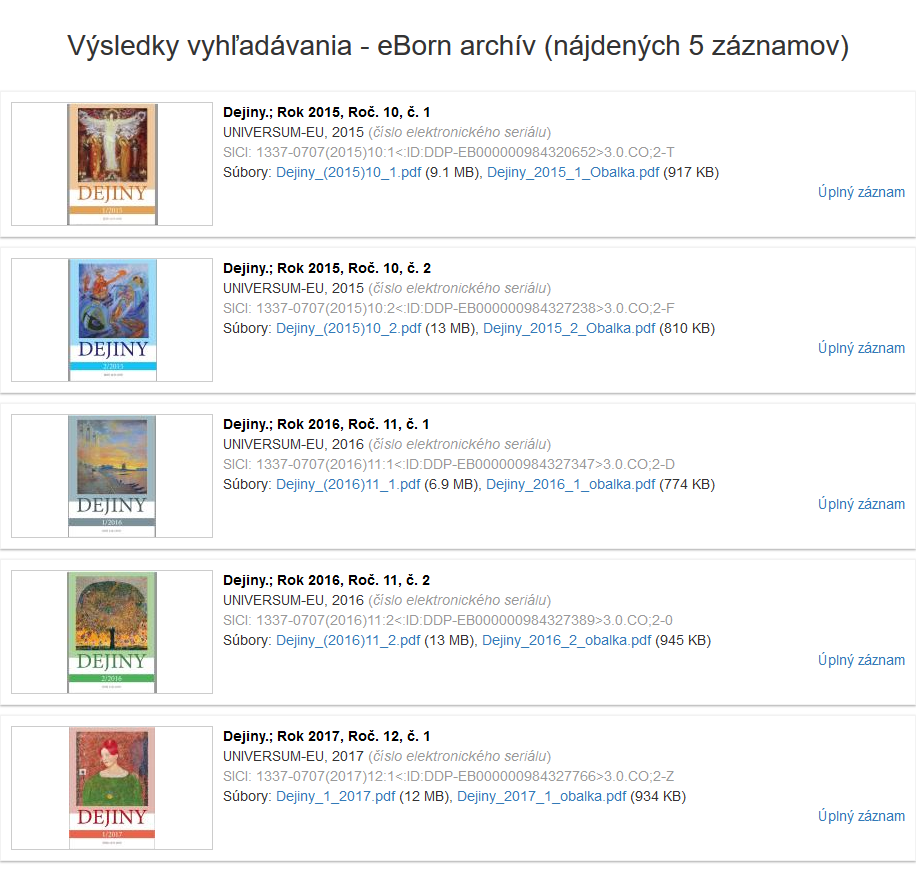 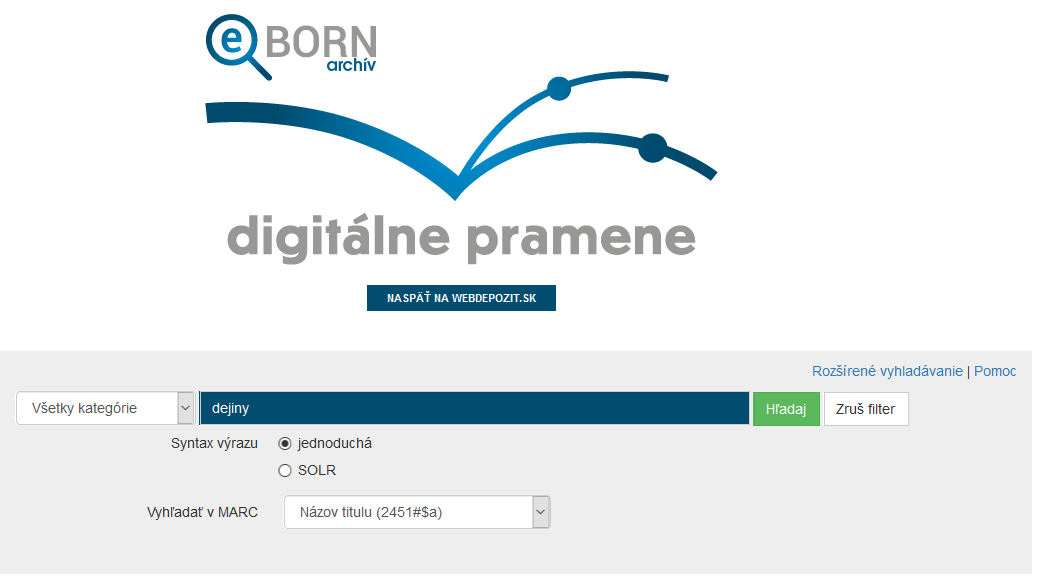 Dejiny; Rok 2015, Roč. 10, č. 1
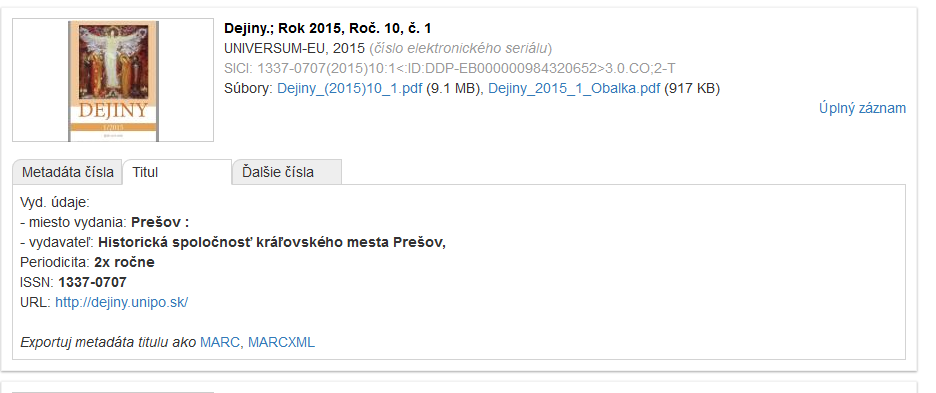 001__ 984320686
003__ DIP_WWW
005__ 201612191232.0
006__ M
007__ cr c
0220_ $$235$$a1337-0707$$l1337-0707
02440 $$2SK:DDP$$a1337-0707(2015)10:1<:ID:DDP-EB000000984320652>3.0.CO;2-T$$qissue
035__ $$avtls001337070
044__ $$cSVK
072_7 $$2Konspekt$$a8$$xHistĂłria a pomocnĂ© vedy historickĂ©. BiografickĂ© ĹˇtĂşdie
080__ $$22009$$a93
099__ $$aurn:nbn:sk:ddp-eb000000984320652
099__ $$aurn:nbn:sk:ddp-eb000000763218908
1101_ $$aUNIVERSUM-EU
1101_ $$gs.r.o.
2101_ $$aDejiny
222__ $$aDejiny
24500 $$f2015$$nRoÄŤ. 10$$pÄŤ. 1
24500 $$aDejiny.
2451_ $$aDejiny.
260__ $$aPreĹˇov :$$bHistorickĂˇ spoloÄŤnosĹĄ krĂˇÄľovskĂ©ho   mesta PreĹˇov,$$bHistorickĂˇ spoloÄŤnosĹĄ krĂˇÄľovskĂ©ho   mesta
Title „Religion ...“
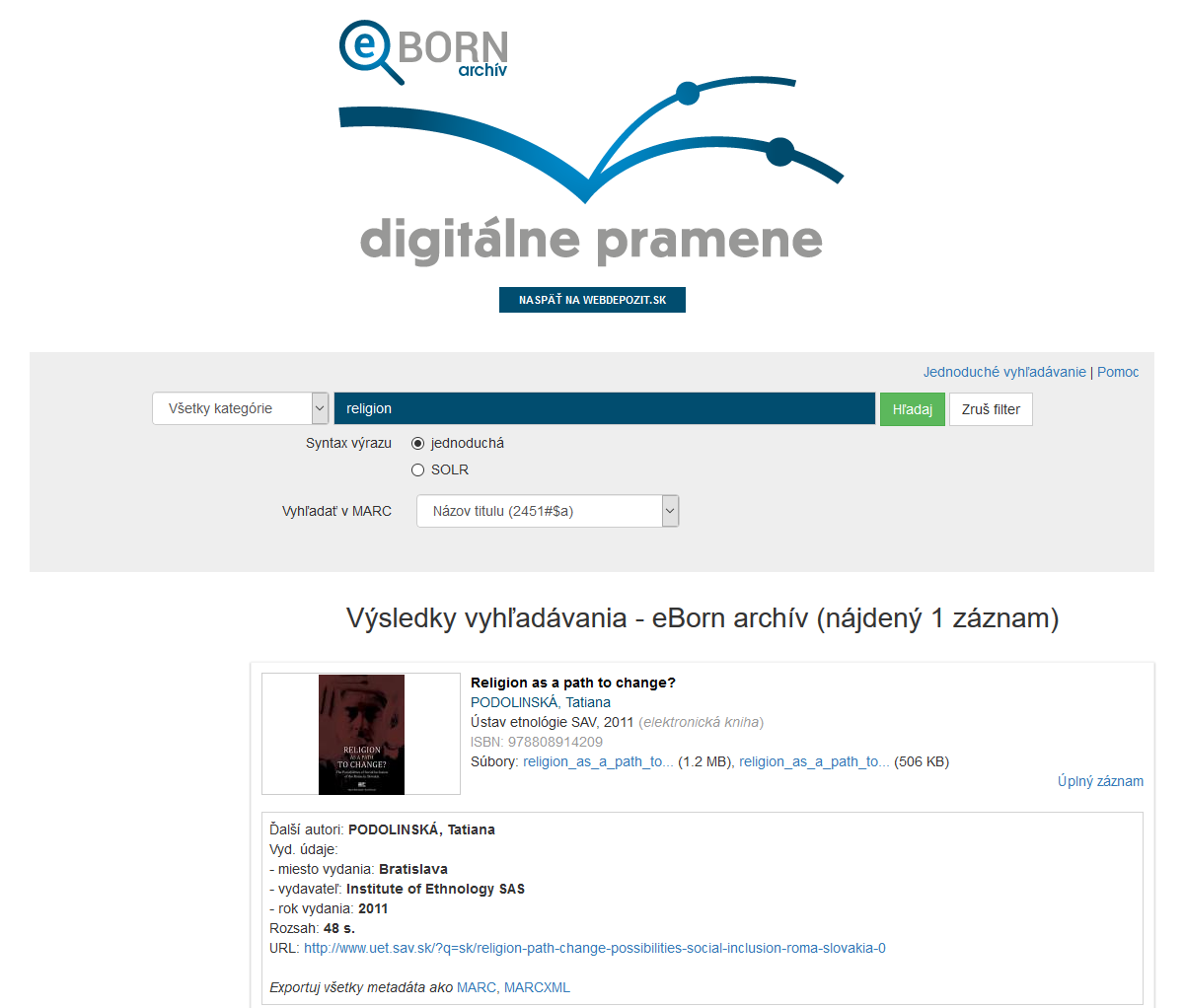 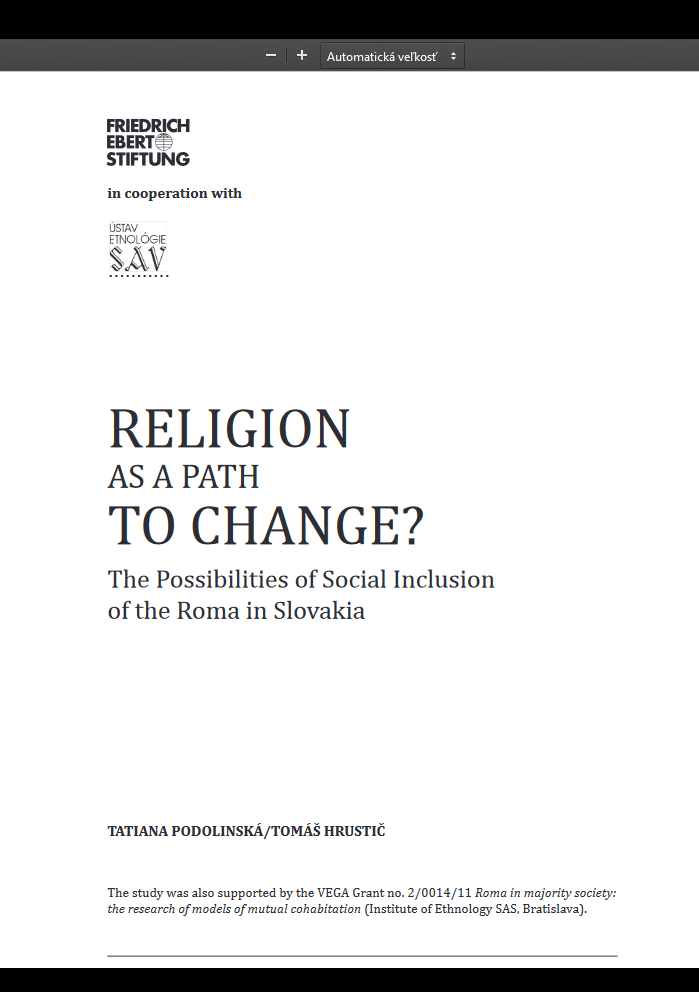 DRP – Publisher Interface
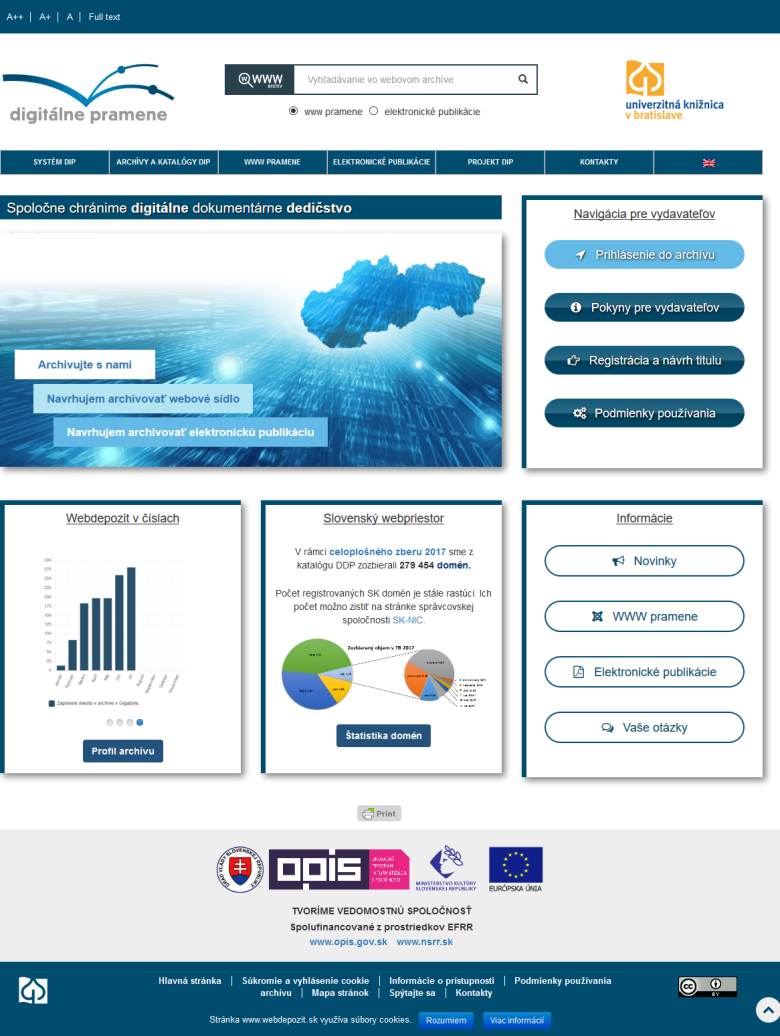 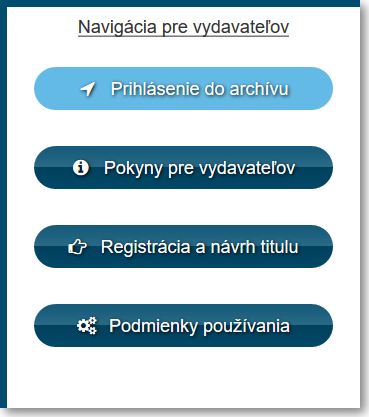 DRP – Registration
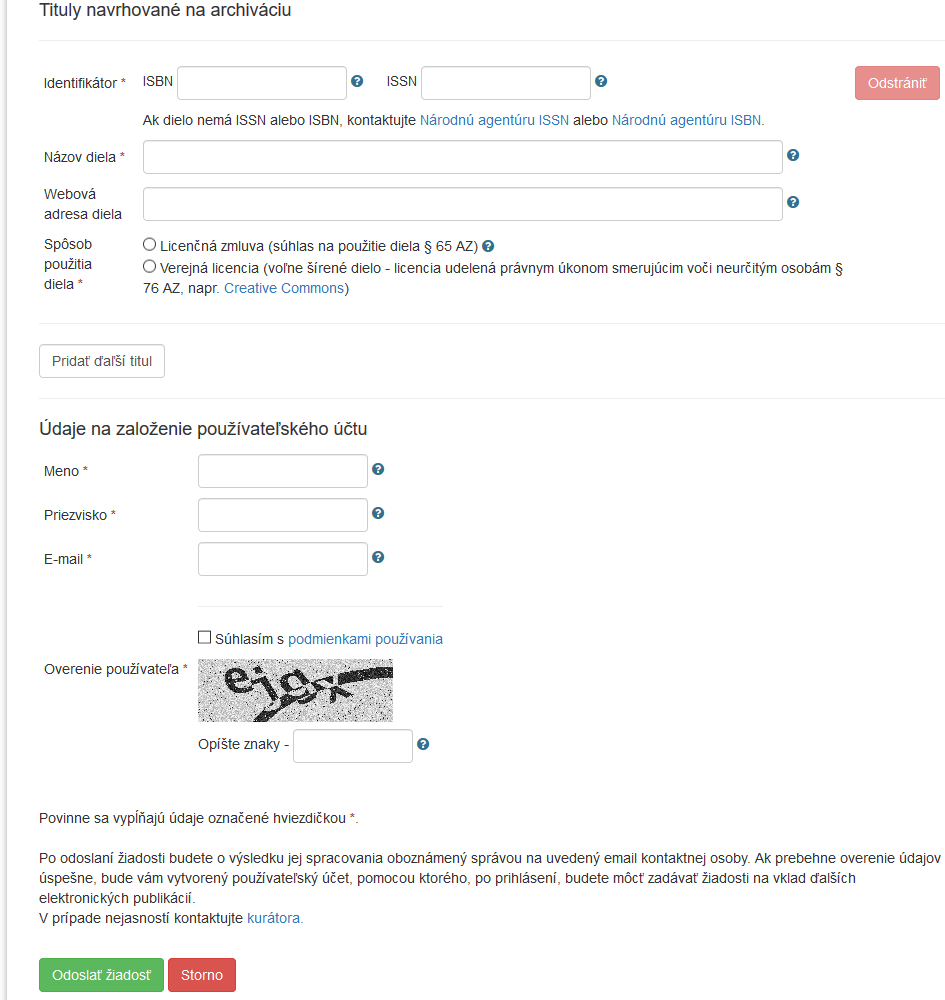 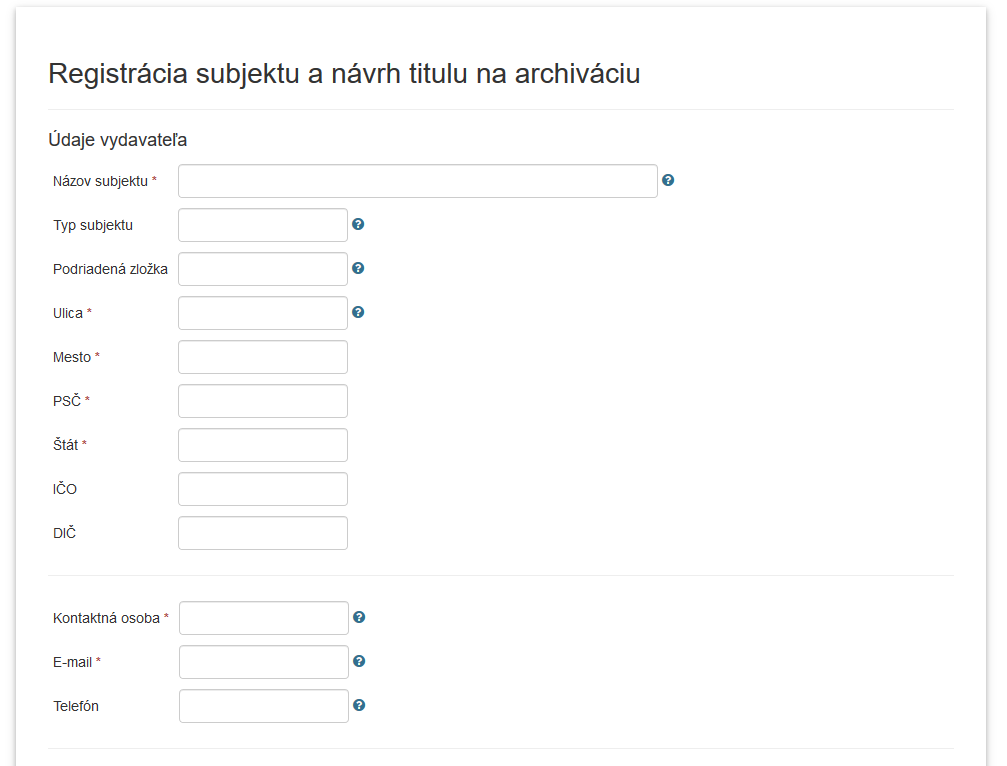 DRP – Curator Interface
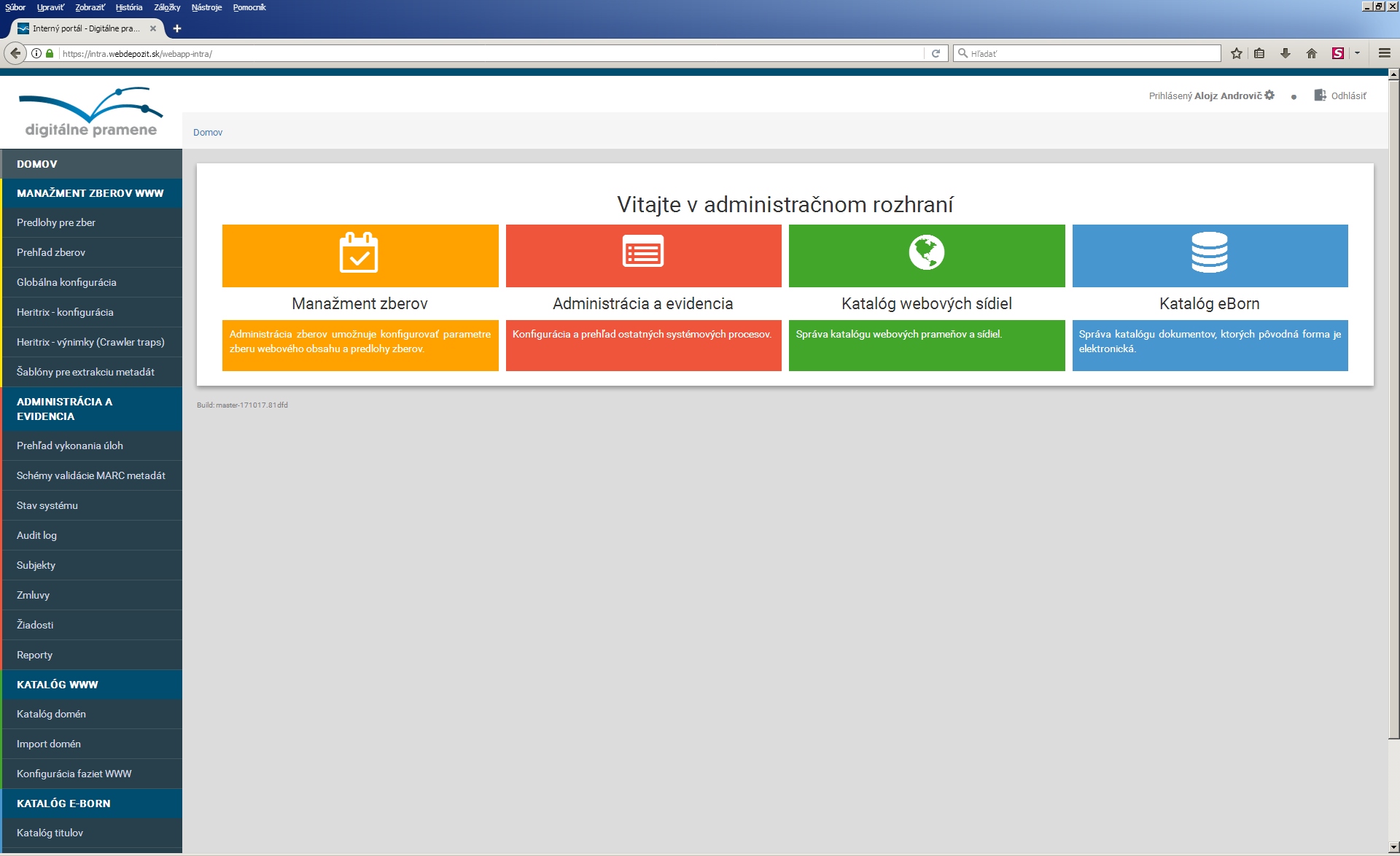 DRP – Curator Interface
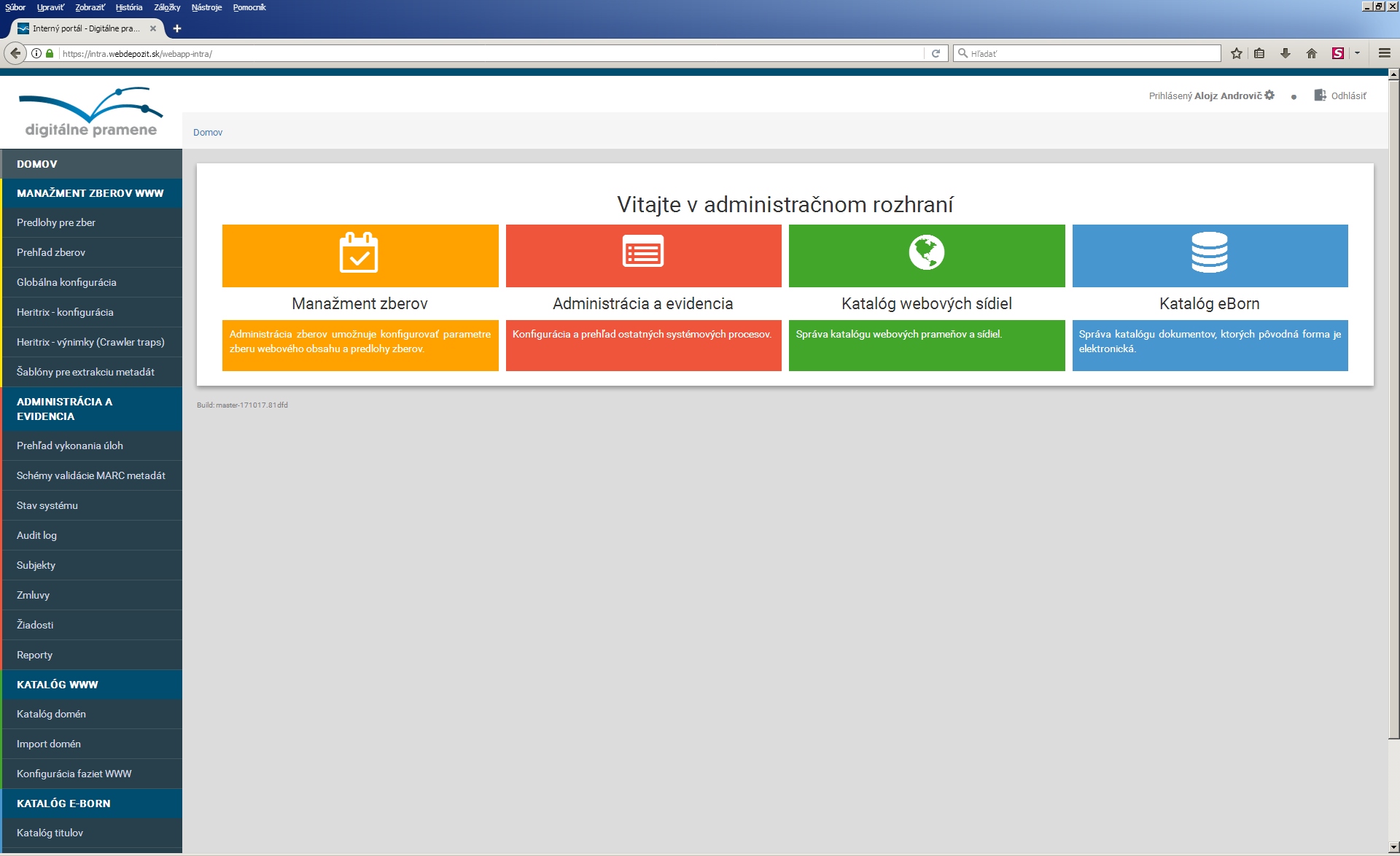 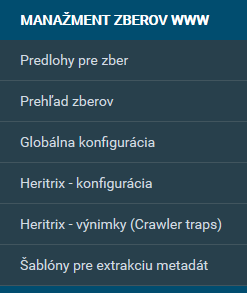 DRP – Harvest Control
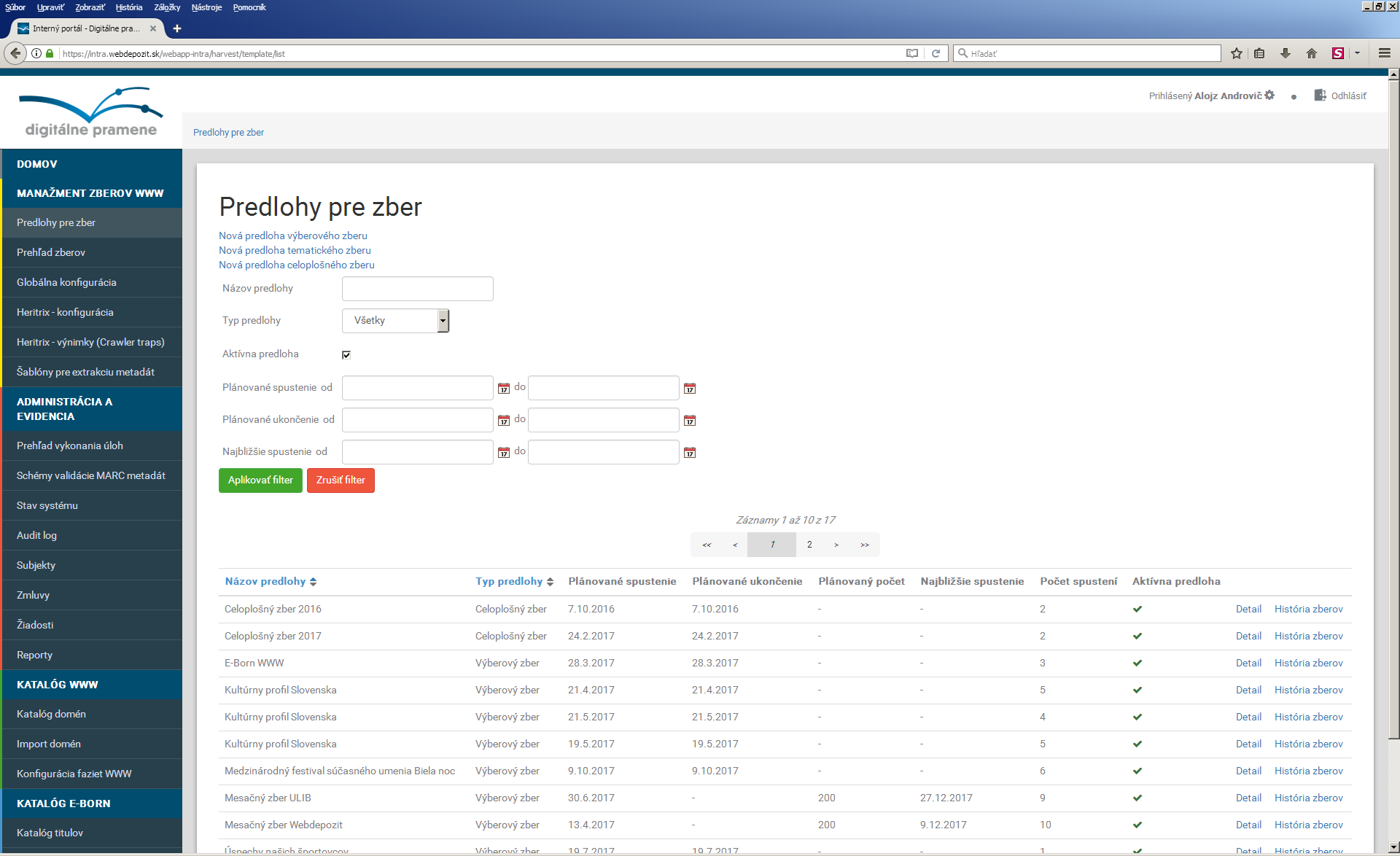 DRP – Curator Interface
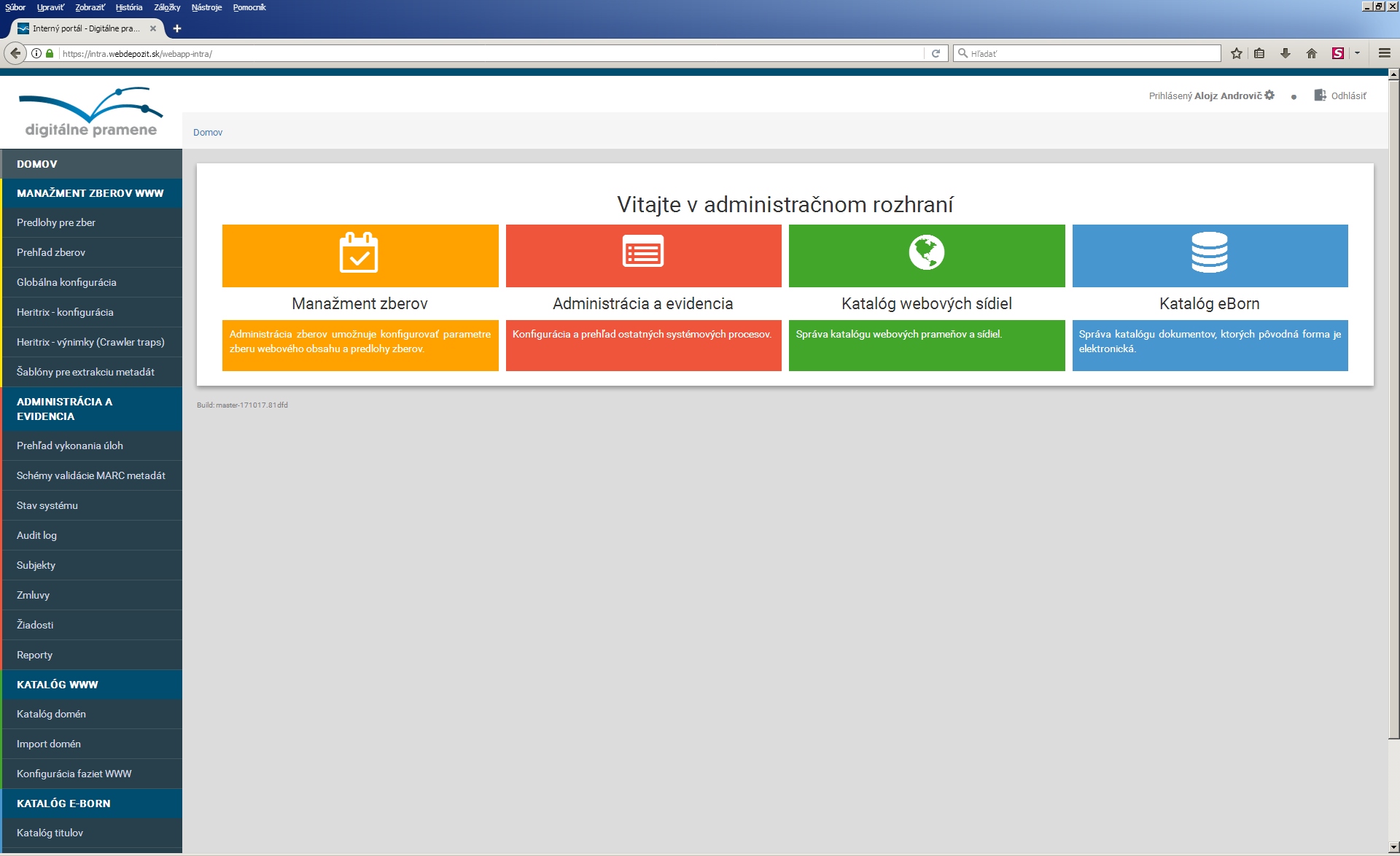 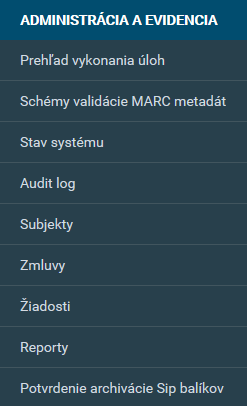 DRP – Administration
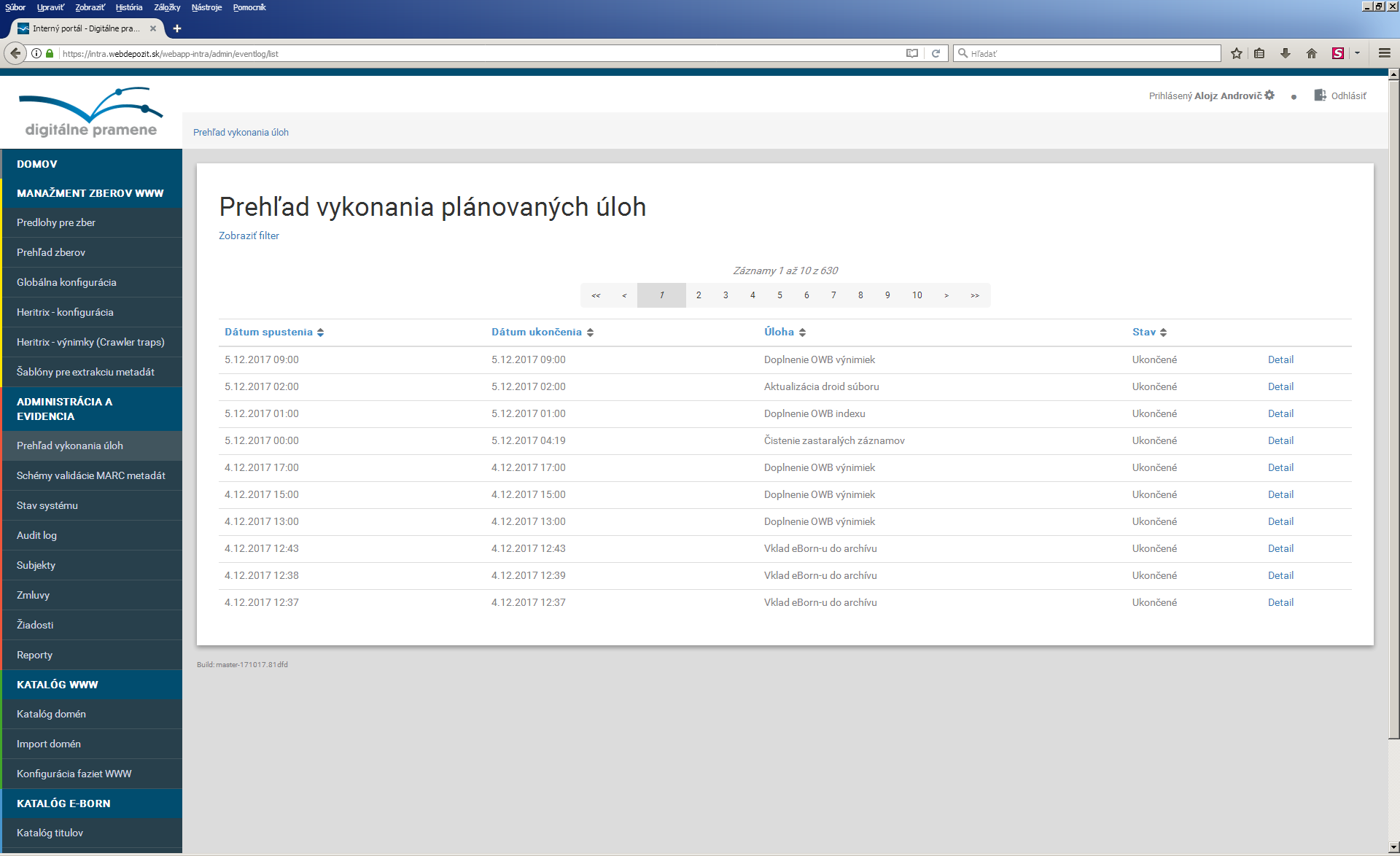 DRP – Curator Interface
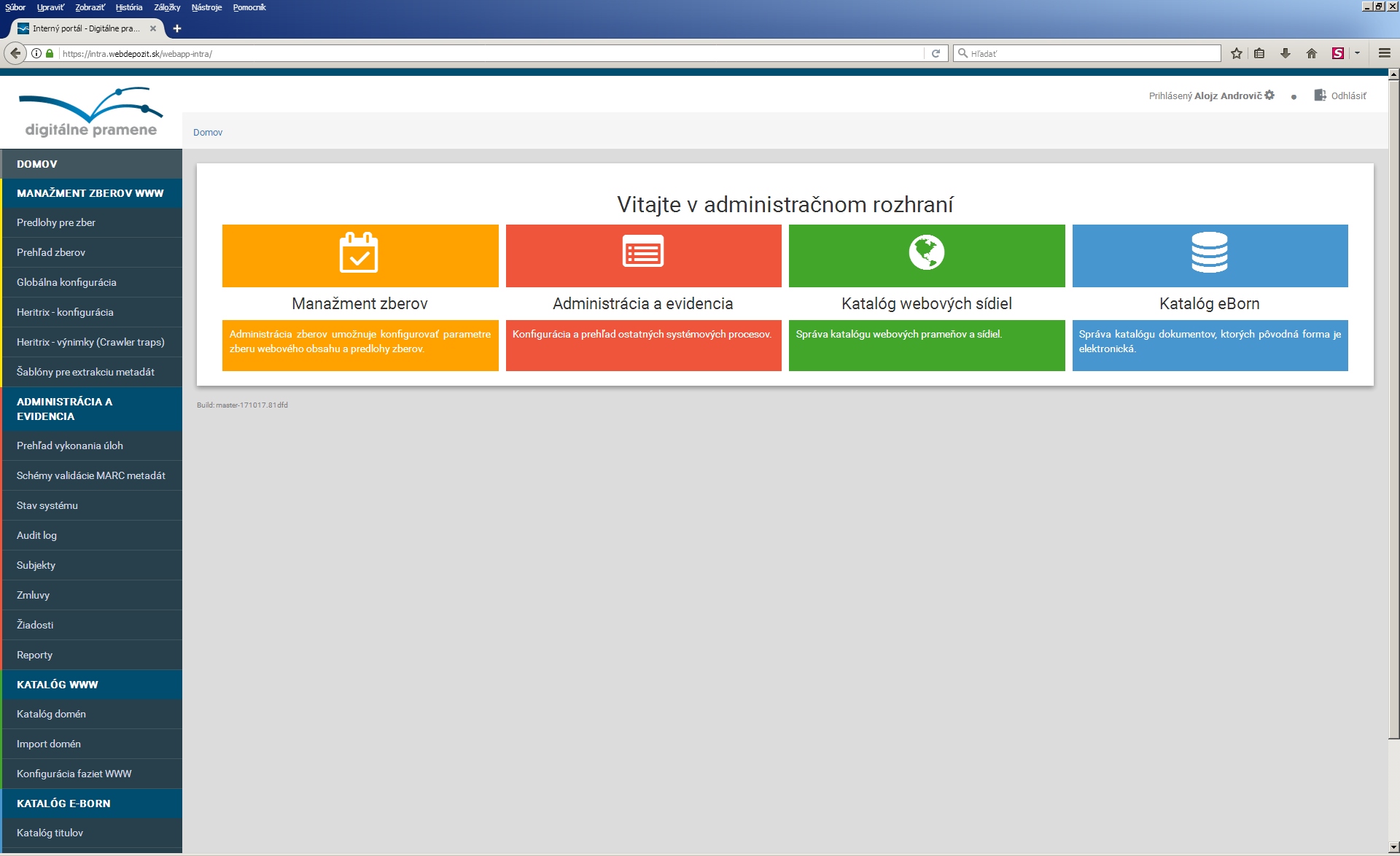 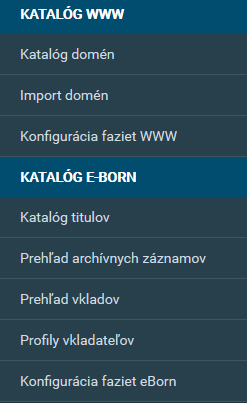 DRP – WWW Catalogue
DRP – WWW Catalogue II
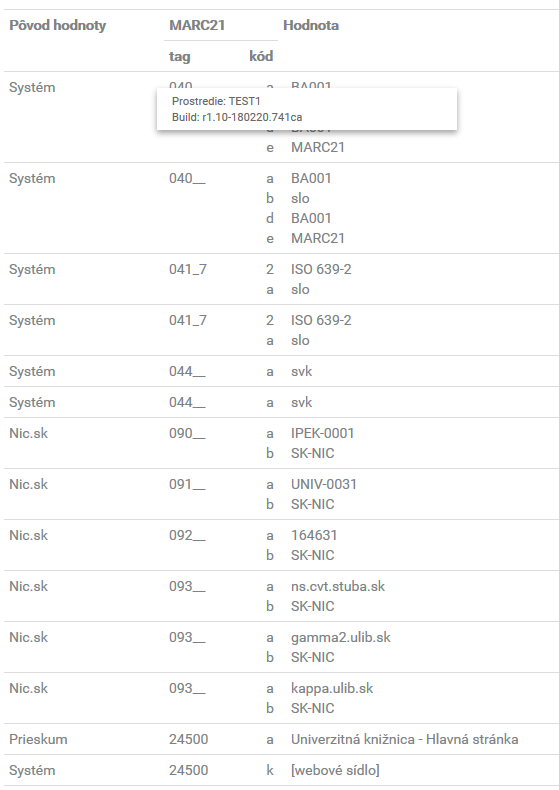 DRP – eBorn Catalogue
DRP – eBorn Catalogue II
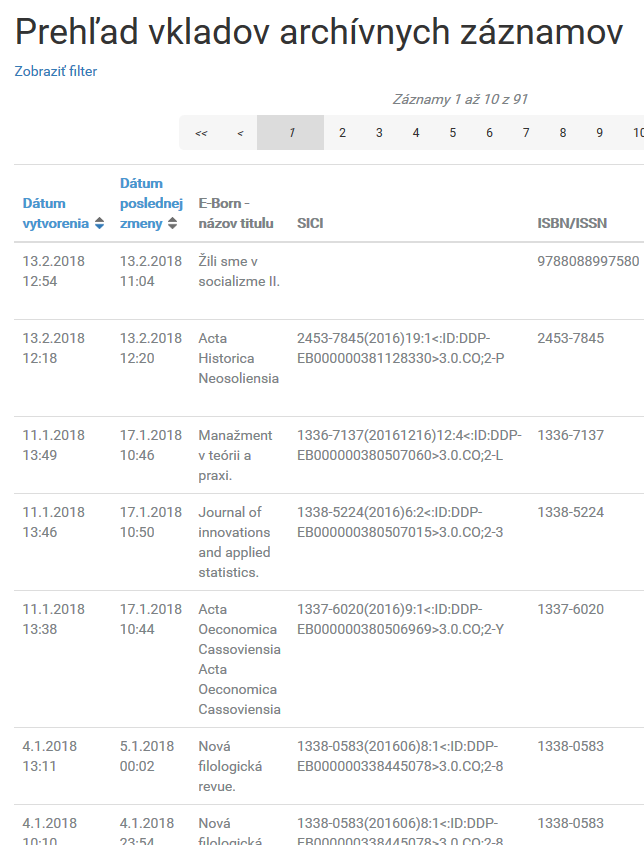 DRP – Figures 2017
Volume
WARC
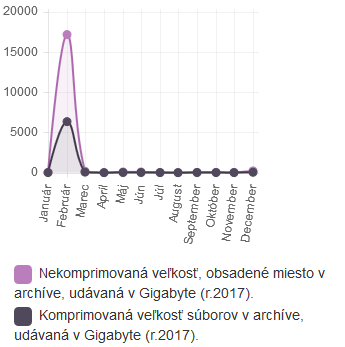 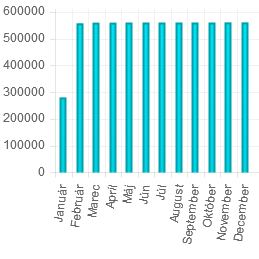 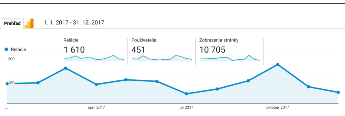 DRP – Figures 2017
ISSN Register
ISSN Register
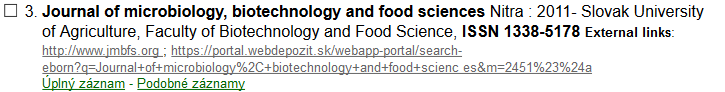 ISSN Register
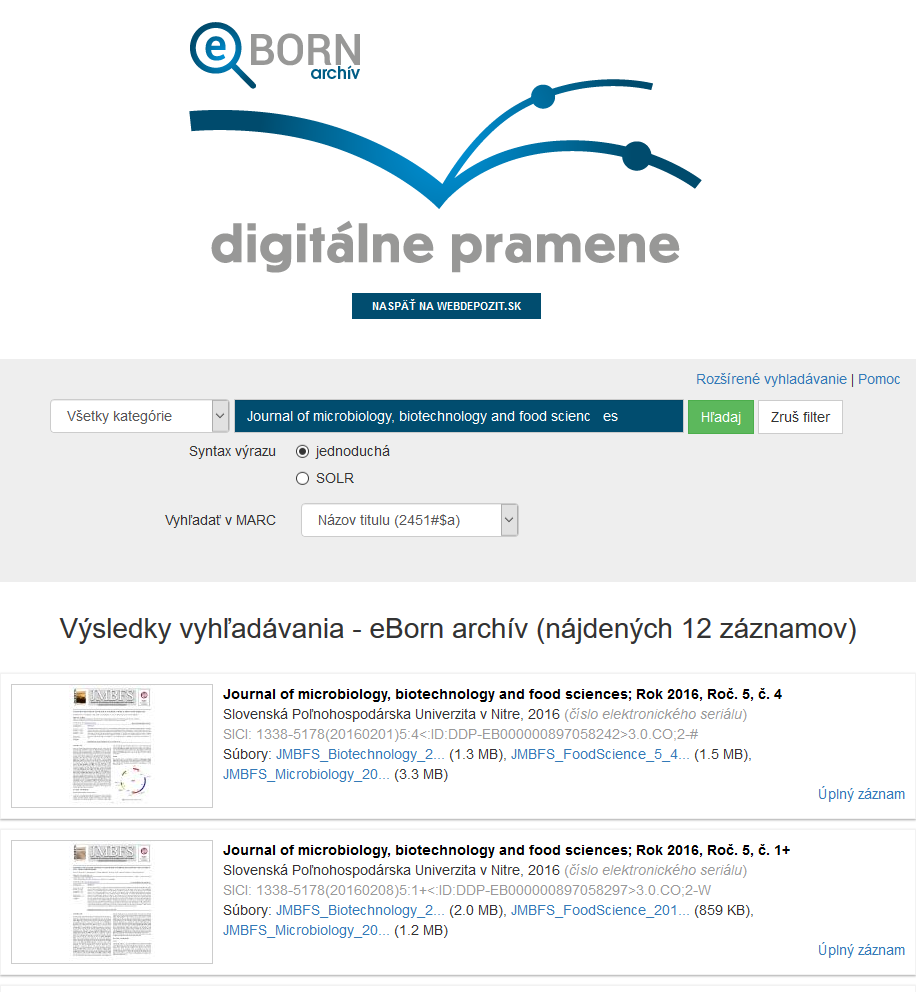 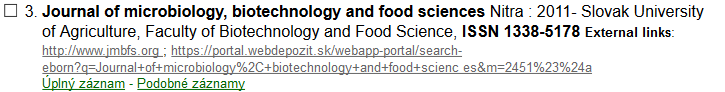 DIGITAL ARCHIVING PLATFORM